ЛИРОКурсовая работаТеорема Виета
Выполнила учитель математики Васильева Татьяна Алексеевна


2014г.
Определение приведенного квадратного уравнения
Квадратное уравнение называется приведенным, если его старший коэффициент равен 1.
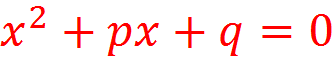 Выбери приведенные квадратные уравнения
Х2-5х+6=0
2х2+3х+1=0
Х2-2х-15=0
3х2-7х+3=0
Х2+6х+8=0
Х2-3х-18=0
Х2+4х-5=0
Х2-5х+6=0
Х2-2х-15=0
Х2+6х+8=0
Х2-3х-18=0
Х2+4х-5=0
Решите уравнения, используя формулы корней квадратных уравнений
Х2-5х+6=0
Х2-2х-15=0
Х2+6х+8=0
Х2-3х-18=0
Х2+4х-5=0
ТЕМА УРОКА
1
В
-5
И
2
Т
-3
Е
-2
О
5
Р
-3
Е
3
М
-4
А
2
Т
-4
А
Заполните таблицу
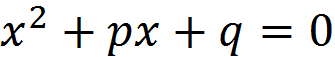 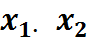 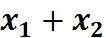 Проверьте себя
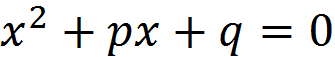 Заполните пропуски
Сумма корней      --------------
квадратного уравнения равна второму коэффициенту,
-------------------------------------------------------, 
а –------------------------
корней равно свободному члену.
приведенного
взятому с противоположным знаком
произведение
Заполните пропуски
Сумма
----------корней приведенного квадратного уравнения 
   равна -------------- коэффициенту, взятому с противоположным знаком, а произведение корней равно---------------------------.
второму
свободному члену
Найдите уравнение ,корнями которого являются числа 3 и -5
Х2 -2х-15=0
Х2 +8х+15=0
Х2 -15х-8=0
Х2+2х-15=0
Х2+2х-15=0
Алгоритм нахождения корней приведенного квадратного уравнения
Найдем корни приведенного квадратного уравнения ---------
Найдем корни приведенного квадратного уравнения
Х2 +3х+ 2=0
2
1;2
или -1;
-2
3
или  -3
3
-1;-2
Запишите на математическом языке теорему Виета для приведенного квадратного уравнения
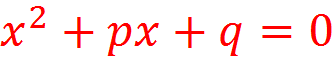 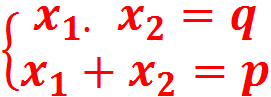 Проверка самостоятельной работы
1 вариант
 № 29.6 (б)  
 14; 1
29.9 (г)
 х2+8х+12=0
2 вариант
 № 29.6 (в) 
-1;-7
29.9 (в) 
 х2+7х-8=0
Информация о домашнем задании
№ 29.8 (в,г) ,п.29,сообщение из Интернета о Франсуа Виете.
С какой проблемой вы столкнулись в начале урока?
С помощью чего удалось  решить проблему?  
Чему необходимо научиться еще, чтобы быстро решать приведенные квадратные уравнения?
Можно ли неприведенное квадратное уравнение решить по теореме Виета?
Благодарю за сотрудничество!